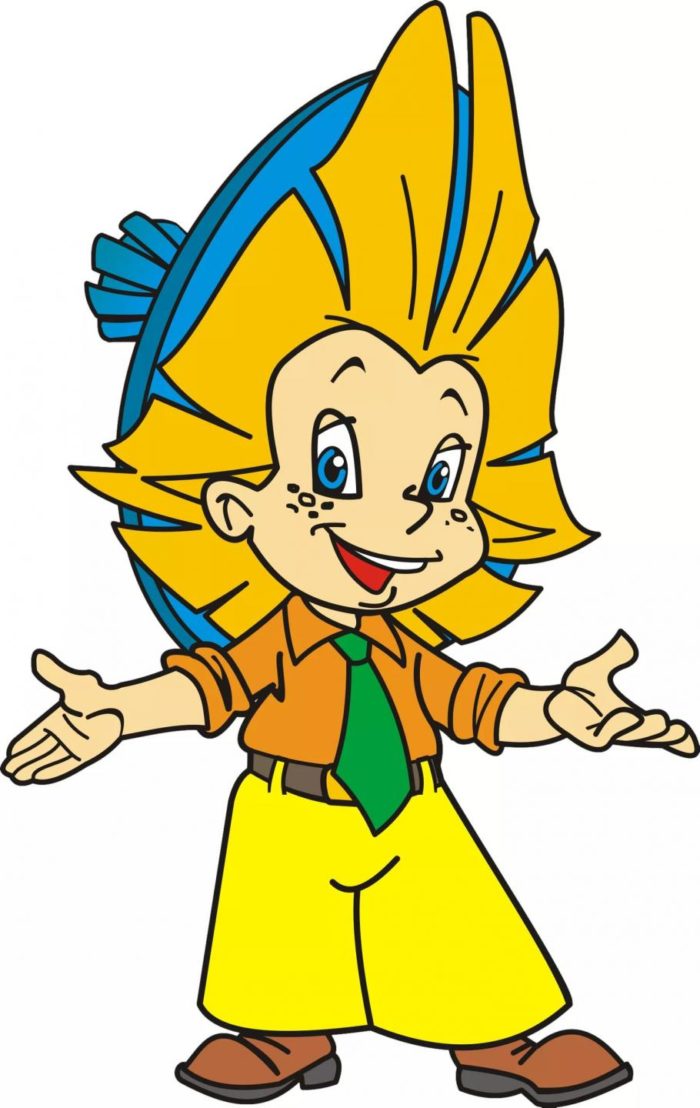 Звук и буква
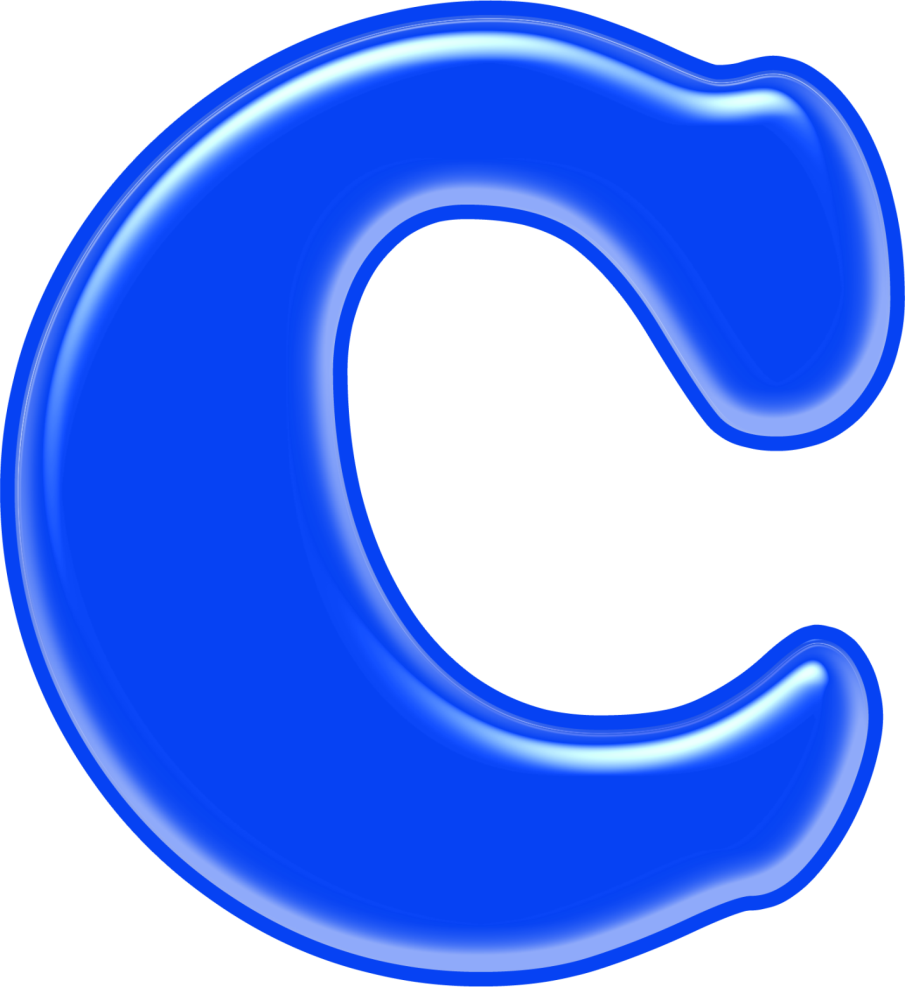 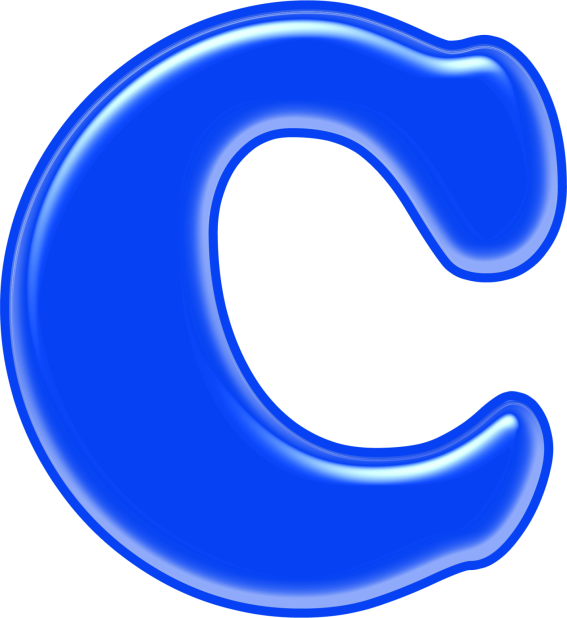 Знакомство с буквой С
        
        Буква «О» жила на свете                 Что же с ней случилось дети?         Вдруг кусочек «О» исчез,     Получилась буква «С».
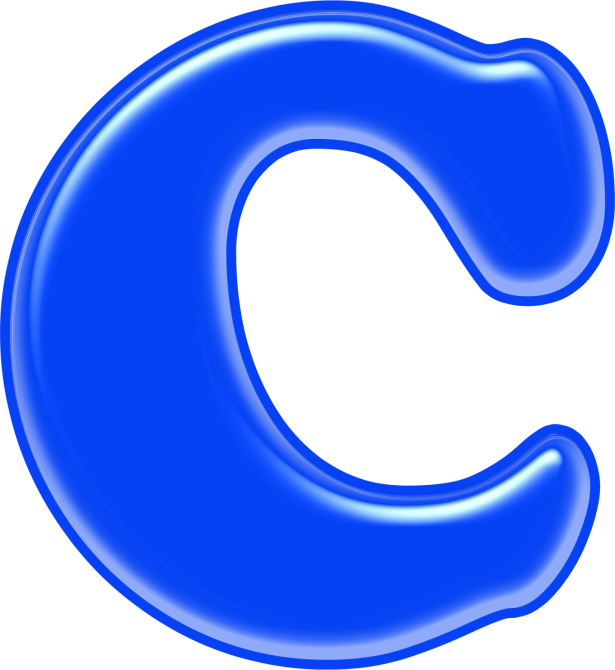 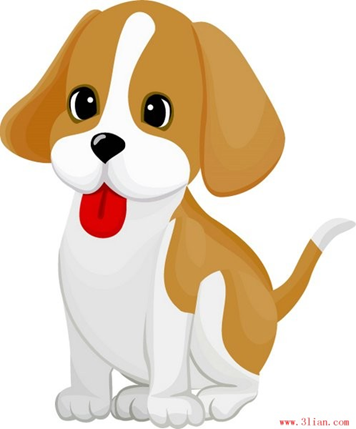 СВИНЬЯ
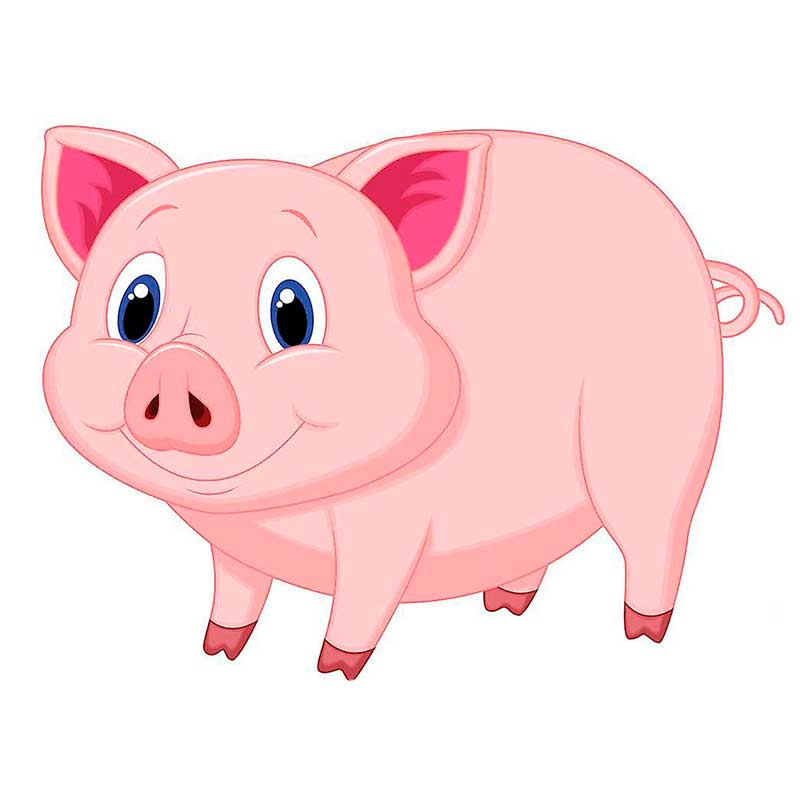 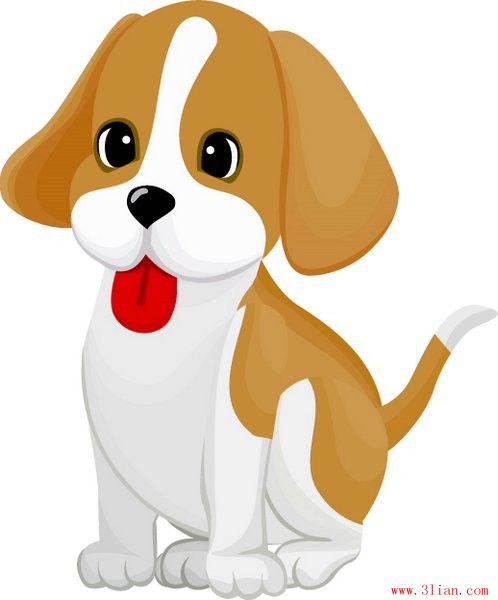 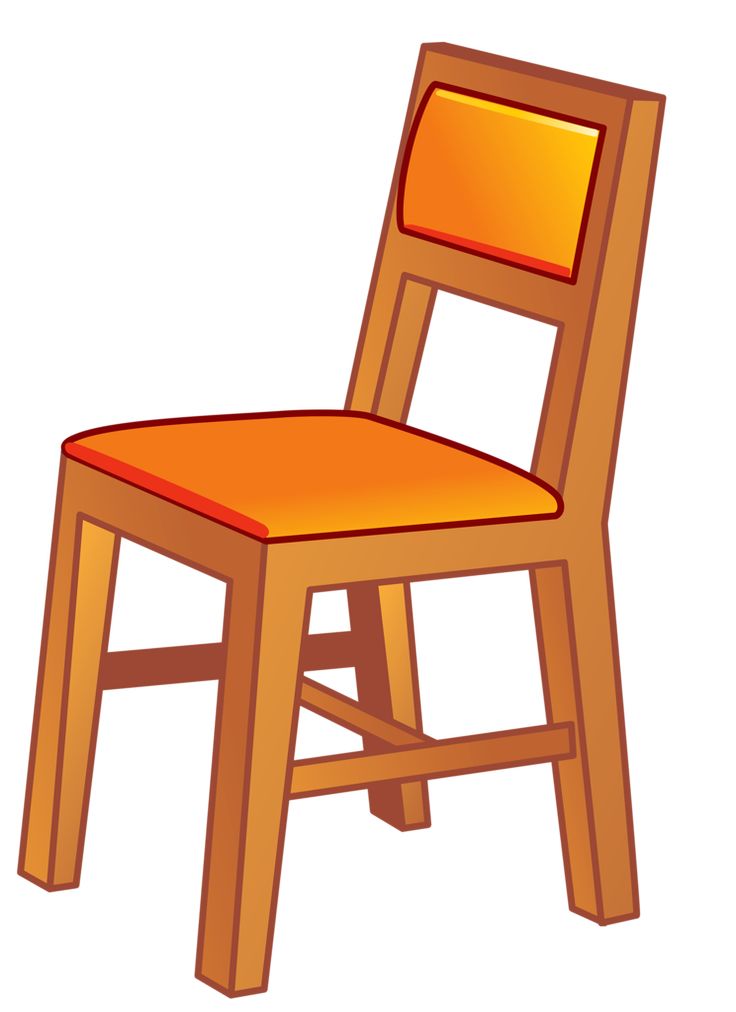 СОБАКА
СТУЛ
Знакомство с буквой  Ц
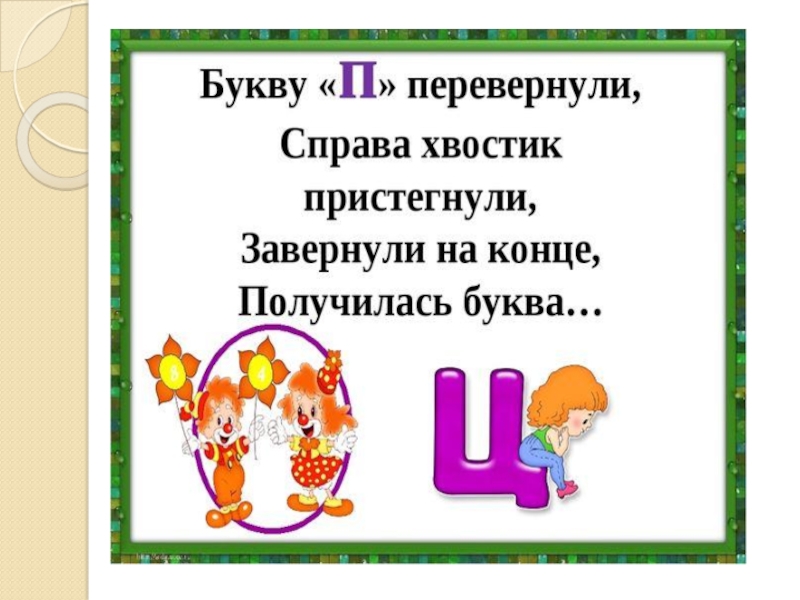 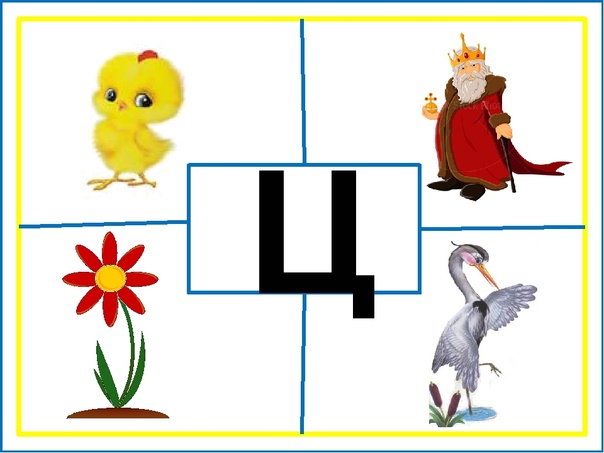 Игра «Поймай звук»

Закройте глаза, слушайте слова. Если в слове услышите звук С, хлопните в ладошки, а если услышите звук Ц – топните ногами.
Лист, самолёт, свёкла, кольцо, лес, лиса, ласка, слово, слон, солнце, рис, сок, перец, собака, сирень, цапля
А теперь  определим, где находятся звуки  С и Ц  в словах (в начале, в конце  или в середине слова). 

Свеча, аист, сахар, сом, квас, посуда, сабля, ласточка, автобус, скамейка,  глобус, сапог

Цапля, перец, яйцо, цыплёнок, огурец